UTRKA  PISAMA
Jadranka Cesarec, 13. 1. 2018.
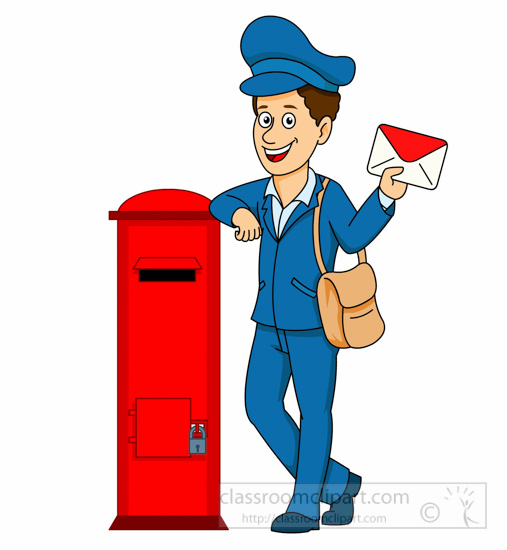 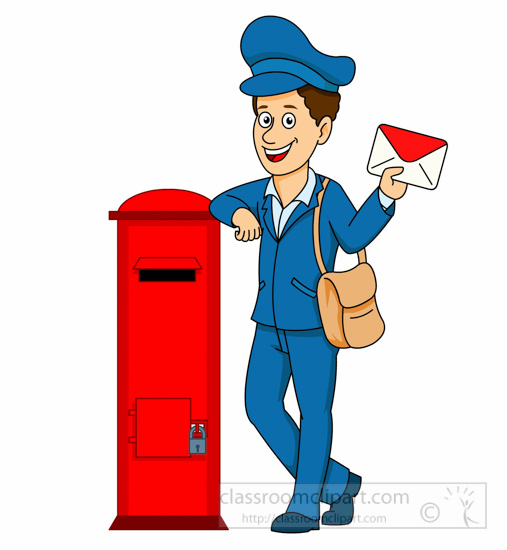 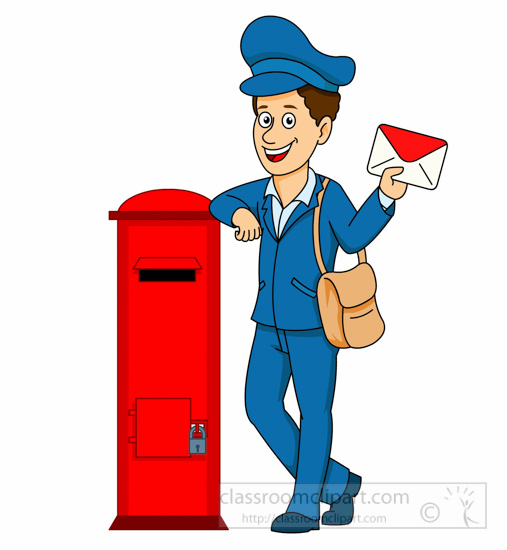